Intra-Hour Wind Forecast Accuracy Updates
QMWG

Operations Analysis
10/15/2018
Intra-Hour Wind Forecast Error (September 2018)
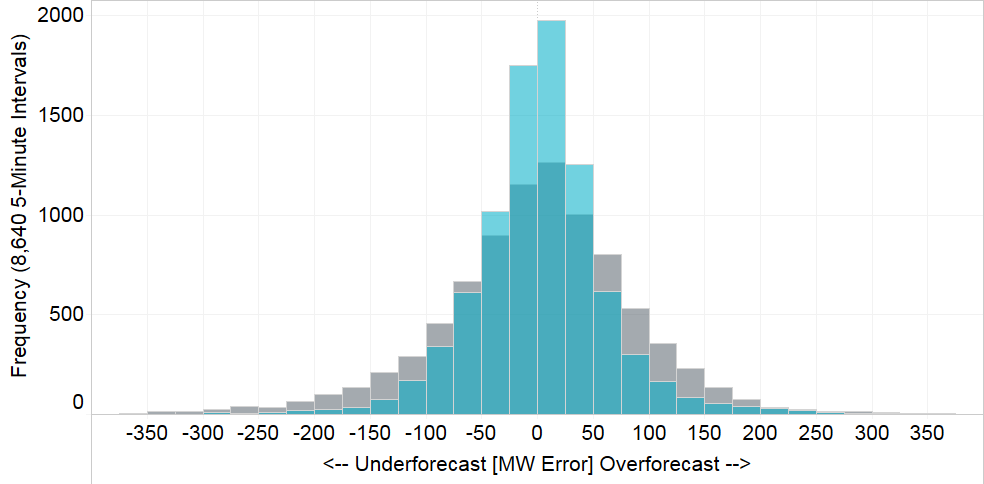 AWS 
Persistence
* Persistence metric uses same historical data sent to vendors for fair comparison
2
Monthly Trends
* Persistence metric uses same historical data sent to vendors for fair comparison
3
Monthly Trends (Wind Ramp > 100 MW)
* Persistence metric uses same historical data sent to vendors for fair comparison
4
SCR795 Update – Projected Wind Ramp Rate (PWRR)
Alarm: If wind is ramping in opposite direction than PWRR for X amount of intervals, i.e. not tracking, alarm is issued to operator
Persistence Option: Will go into persistence (i.e. PWRR = 0) if PWRR is not tracking with actual ramp for X+Y amount of intervals
Updated GTBD Equation:
GTBD = Total Gen + K1*10*System Load Frequency Bias + K2*[(net non-conforming Load) – (net filtered non-conforming Load)] + K3*5*PLRR + K4*Regulation Deployed + K5*ACE Integral – K6*5*PWRR
|PWRR| ≤ Max PWRR Thresh
5
Projected Wind Ramp Rate (PWRR) Trends
Ramp error will be actual error seen by SCED GTBD
* Only Vendor A’s forecast was used to calculate PWRR
6
Projected Wind Ramp Rate (PWRR) Trends
Trends during times when Wind Ramp > 100 MW (both directions)
* Only Vendor A’s forecast was used to calculate PWRR
7
Example Impact of Projected Wind Ramp to GTBD
8
Next Steps
ERCOT will implement SCR795 during 2018 R5 between October 23 and October 25, 2018
Initially, K6 will be set to 0 so that it will not impact GTBD calculation
A market notice will be sent out prior to initial activation of K6 to a non-zero value





Market notice was sent out on September 24, 2018:
http://www.ercot.com/services/comm/mkt_notices/archives/2916
9